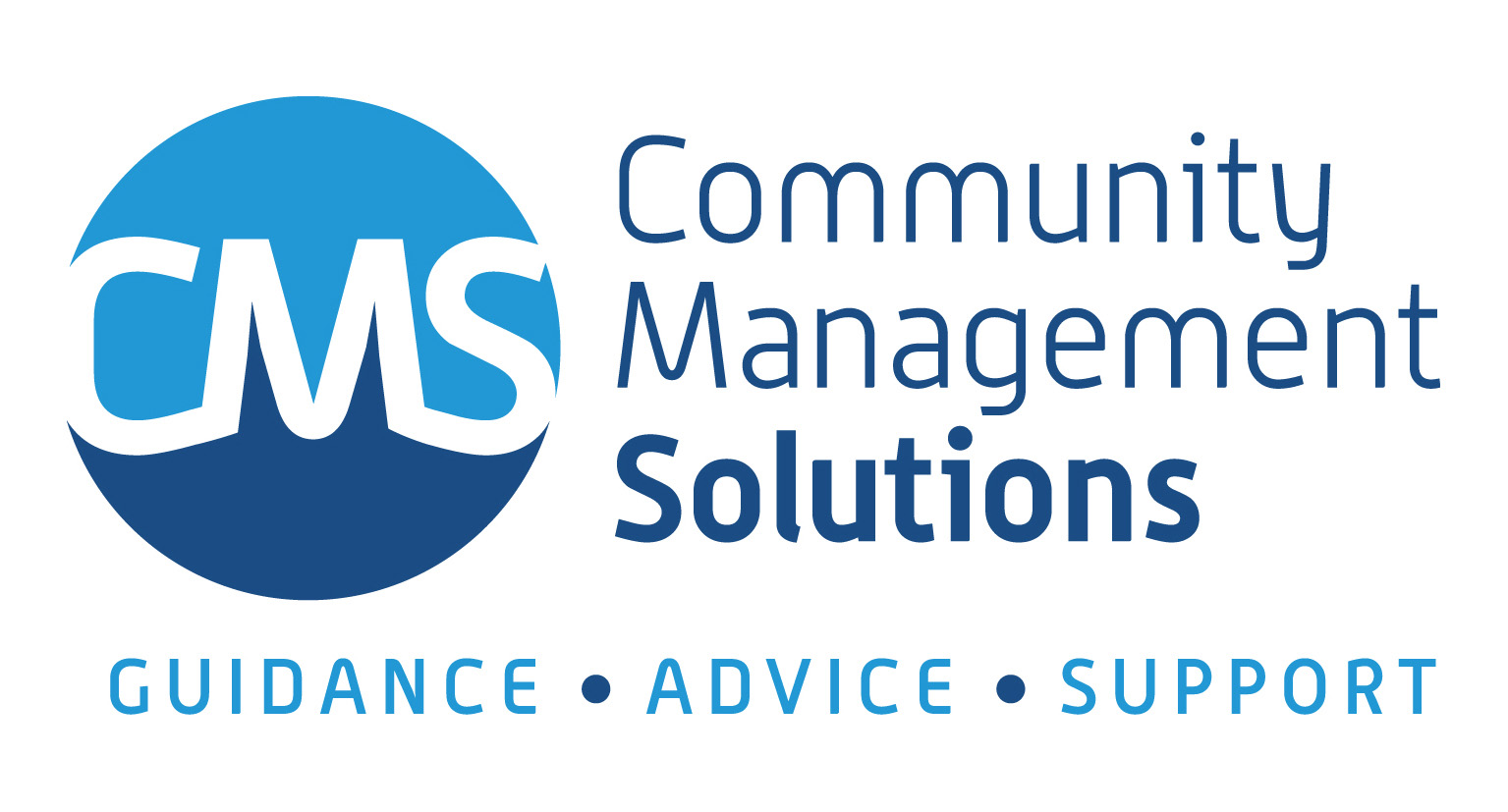 IR News – June 2023
Craig Pollard – Senior Consultant
Your trusted partner, providing the safety net in the tough times and peace of mind at all times
Latest News
“Free Kindy” has been announced by the Queensland Government and will commence from Term 1 in 2024.

This is to be an ‘opt in or opt out’ model and we think it will be similar to a “state school v private school” system.  BUT families are expecting “Free Kindy” and the Education Department is producing stickers for ‘opt in’ services which say “We Are A Free Kindy” which families will be looking for.

When the Government talks about “Free Kindy” they mean just that, so additional “levies” may well be considered unacceptable in the new model (e.g. shirt levies, art levies, yoga levies etc).
Your trusted partner, providing the safety net in the tough times and peace of mind at all times
Free Kindy
The policies which will settle exactly how the funding arrangement will be calculated and rolled out are being written as we speak.

CMS strongly recommends that Kindergarten services maintain regular contact with their CGB (Gowrie or C&K) to make sure they are up to date with the latest information.
Your trusted partner, providing the safety net in the tough times and peace of mind at all times
Latest News
We had previously discussed the United Workers Union application to commence a multi-employer negotiation for an Enterprise Agreement in Child Care.  The National Education Union and the Independent Education Union are also part of the process.
This matter has now commenced and the union has launched the process against 62 Employers covering 500 services throughout Australia.
The first Hearing took place on the 14th of June with a further Hearing scheduled for 17 August.
The Application is not being opposed by any of the Employer parties, however as this is the first application of its type, the Commission will be issuing decisions which wills serve as a ‘template’ for future applications.
Your trusted partner, providing the safety net in the tough times and peace of mind at all times
Latest News
The Unions are seeking increases of 25% to wages to reflect recent increases awarded to Aged Care workers.

We also expect other claims around ratios and conditions of employment, but the wage increase will be the big-ticket item.

The latest information on the Application is available here:  https://www.fwc.gov.au/hearings-decisions/major-cases/early-education-and-care-industry-supported-bargaining-authorisation
Your trusted partner, providing the safety net in the tough times and peace of mind at all times
Fair Work Commission Resources
The Fair Work Commission has worked hard to produce information packs to assist businesses deal with matters before the Tribunal.
Some of the resources include:
Small Business Hub https://www.fwc.gov.au/issues-we-help/small-business-hub
This page gives information on changes to requests for flexible working arrangements as well as the new Enterprise Bargaining laws
Casual Conversion Rules https://www.fwc.gov.au/issues-we-help/casual-permanent-status
Workplace Bullying Disputes https://www.fwc.gov.au/issues-we-help/bullying
Sexual Harassment https://www.fwc.gov.au/issues-we-help/sexual-harassment
These pages are a good starting point to understanding how the system works and what you need to do, as employers, to respond to such complaints
Your trusted partner, providing the safety net in the tough times and peace of mind at all times
Aged Care – Pay Equity Application
The new classification structure in the SCHADS Award for Aged Care (In Home Care) Workers is as follows:
Your trusted partner, providing the safety net in the tough times and peace of mind at all times
Stage 3 Issues – Other Awards
Further considerations for other Awards include:
Rates of pay for other classifications of workers in Aged Care such as:
Administration workers
Maintenance workers
A further wage increase for “Direct Care Workers”
Your trusted partner, providing the safety net in the tough times and peace of mind at all times